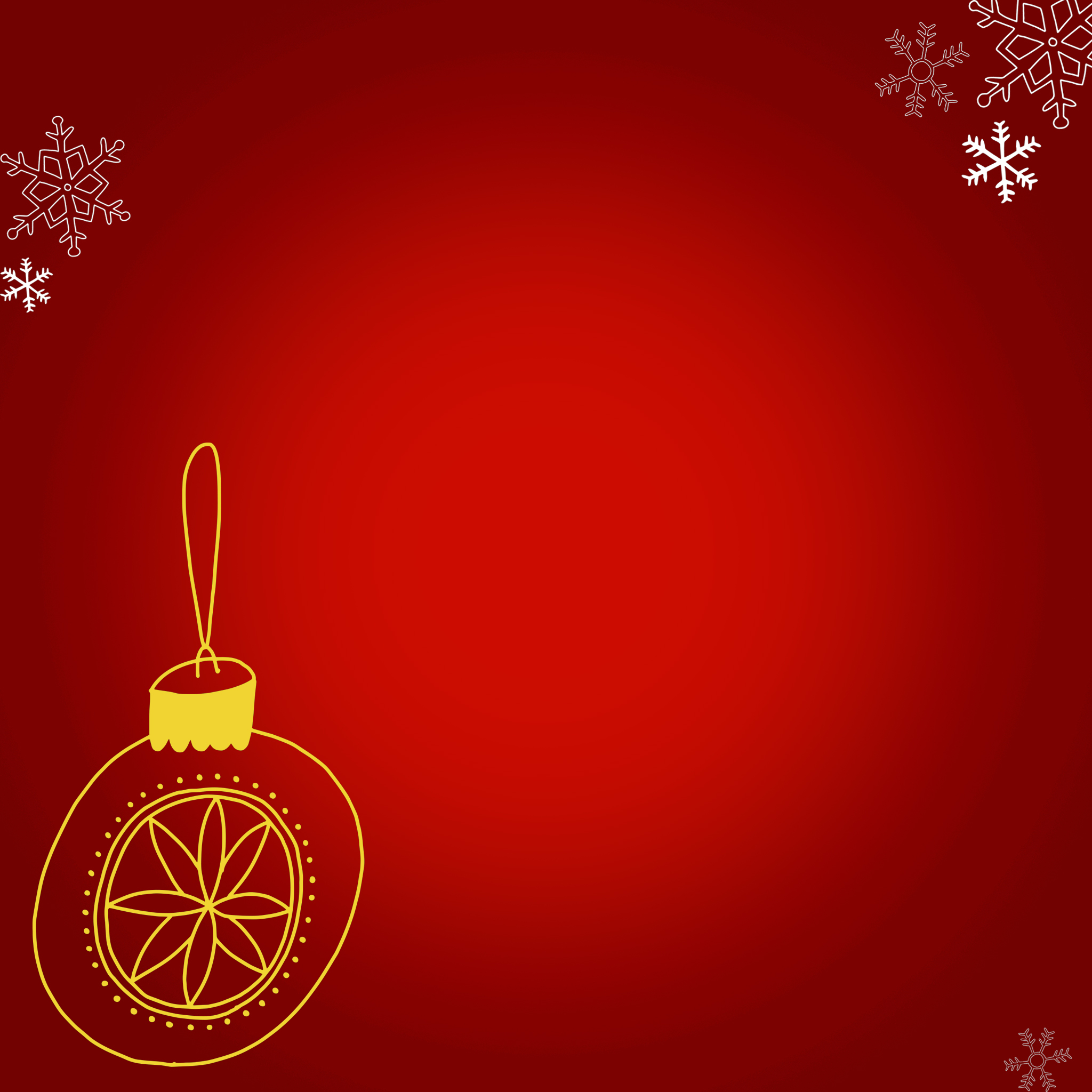 CHRISTMAS 2020
   OPENING TIMES
            
            Monday – Saturday 		8am – 8pm
        	   Sunday 					10.30am – 5pm
       	   Christmas Eve			8am – 6pm
	   Christmas Day			CLOSED
	   Boxing Day                              8am – 6pm
	   Monday 28th December	8am – 6pm
	   				
	   New Years Eve			8am – 6pm
	   New Years Day			CLOSED 
	   Saturday 2nd January 21	9am – 5.30pm

          

                                        *Please check with individual stores for opening times
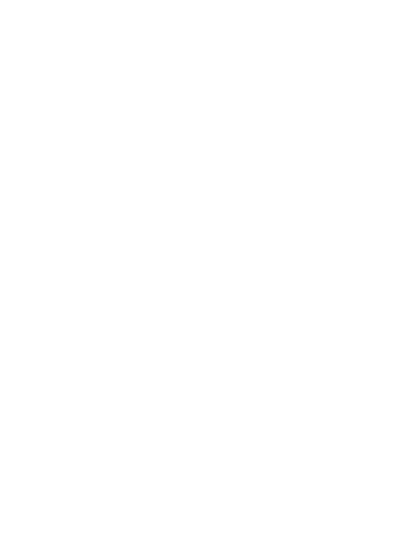